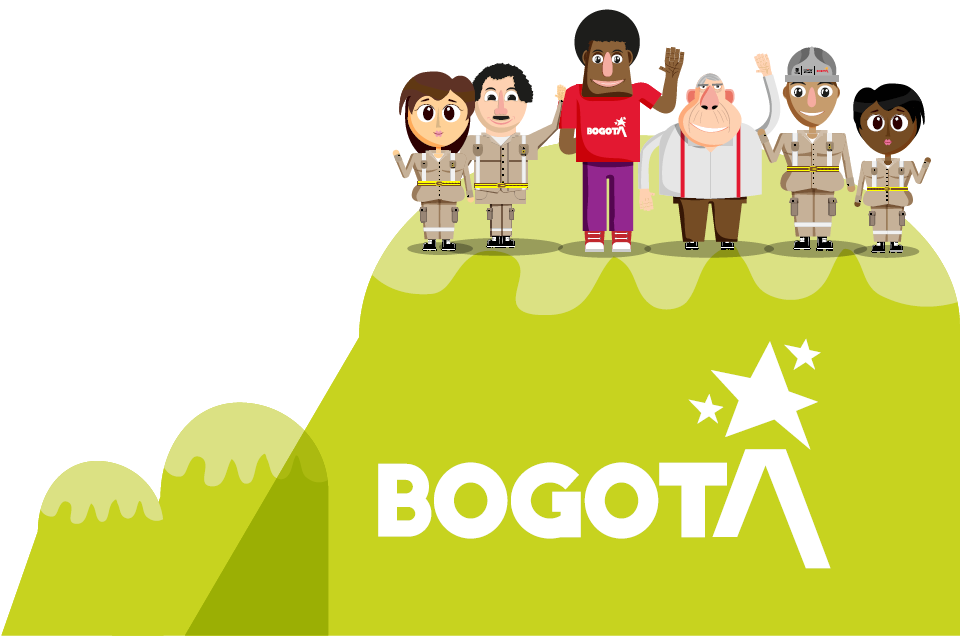 Bosa
Rendición de cuentas por localidades – Sector Movilidad
Unidad de Mantenimiento Vial
Vigencia 2020
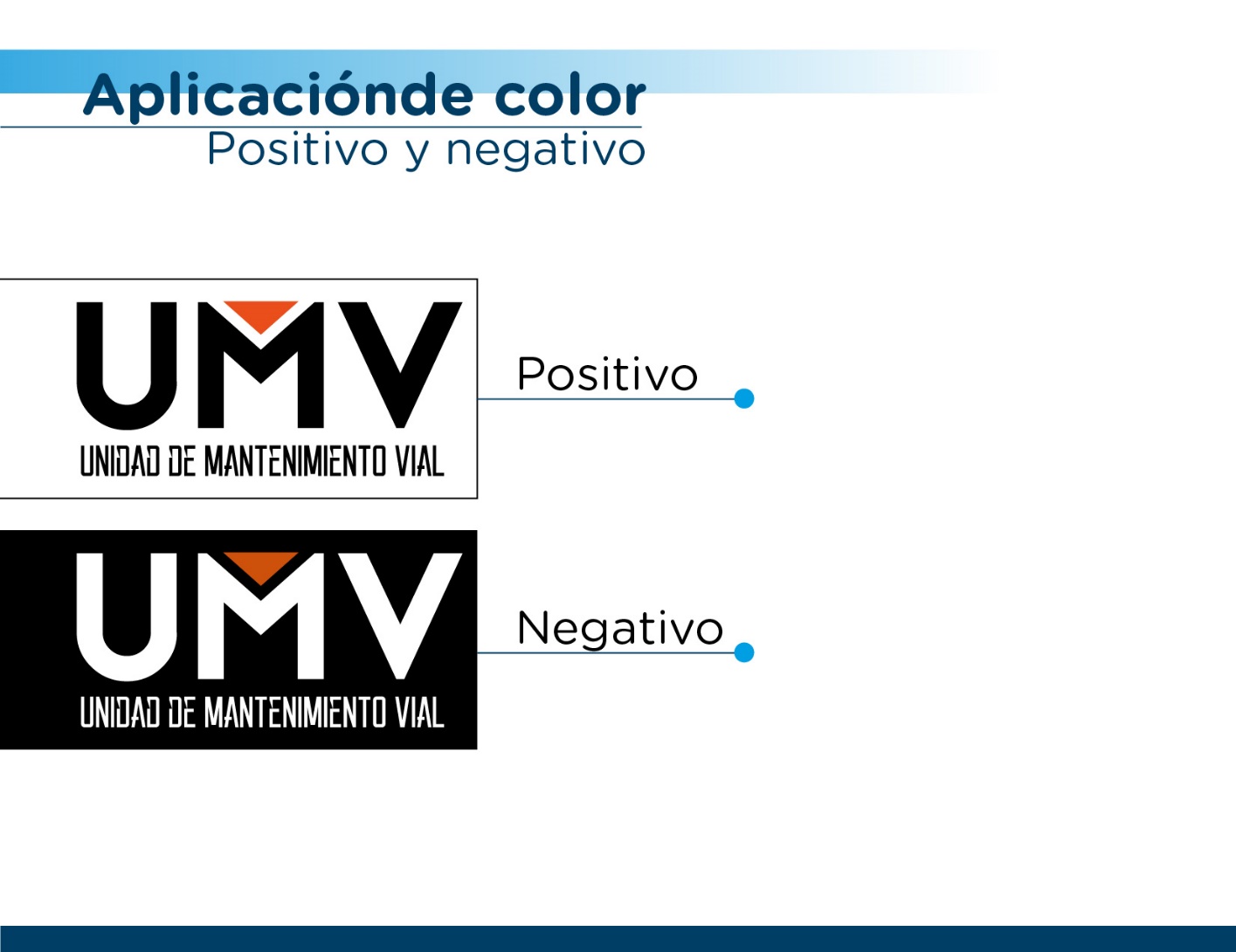 METAS PROYECTO 408 – RECUPERACIÓN, 
REHABILITACIÓN Y MANTENIMIENTO DE LA MALLA VIAL
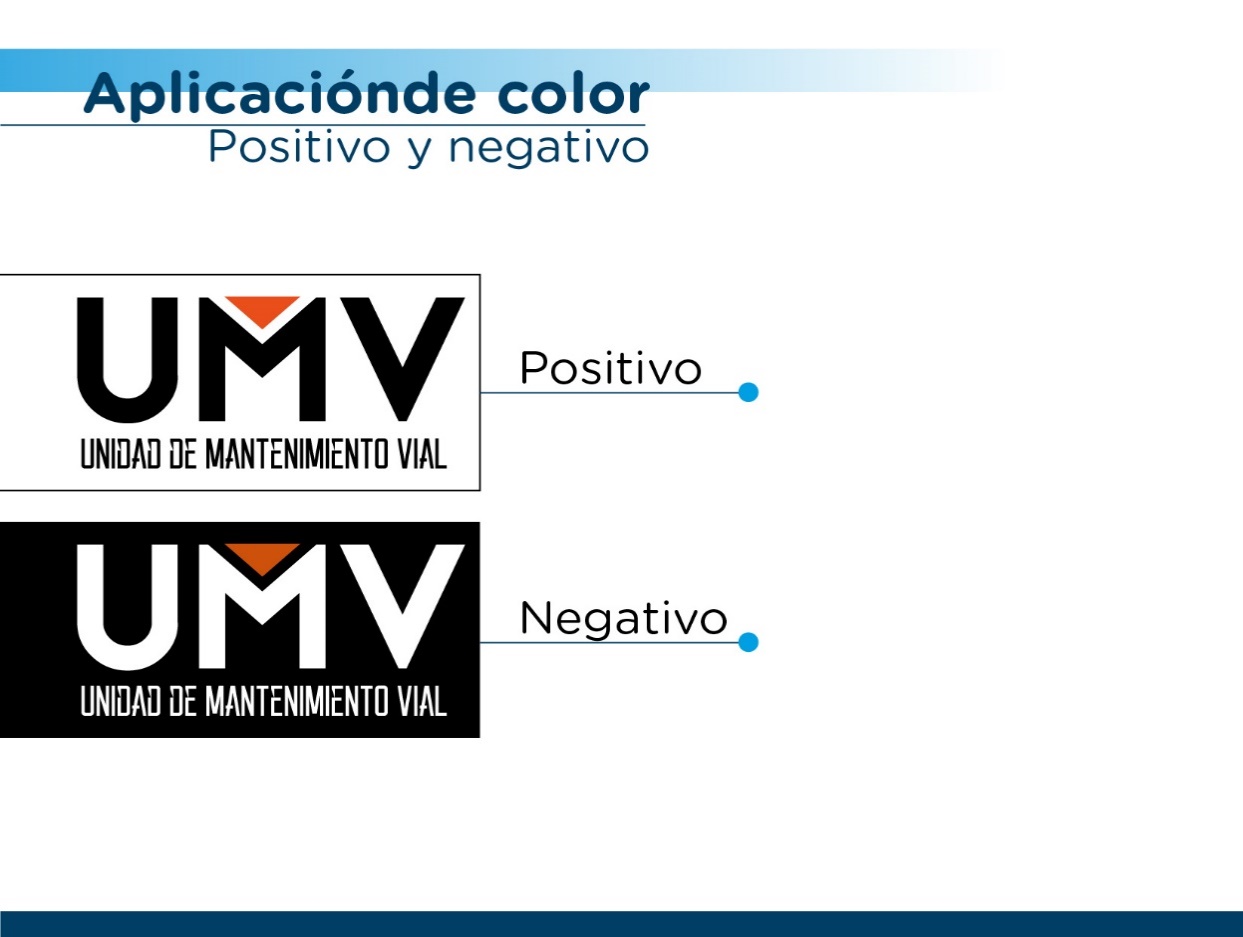 META MISIONAL 2016-2020: 1.083 km-carril de Conservación y
Rehabilitación de la Malla Vial Local. (1.172,13 meta ajustada 2020)
1.174,54 km-carril: 100,21%
Corte al 31 de mayo de 2020
Fuente: Plan de Desarrollo Distrital Bogotá Mejor para Todos 2016 - 2020.
METAS PROYECTO 408 – RECUPERACIÓN, 
REHABILITACIÓN Y MANTENIMIENTO DE LA MALLA VIAL
META MISIONAL 2016-2020: 1.083 km-carril de Conservación y
Rehabilitación de la Malla Vial Local. (1.172,13 meta ajustada 2020)
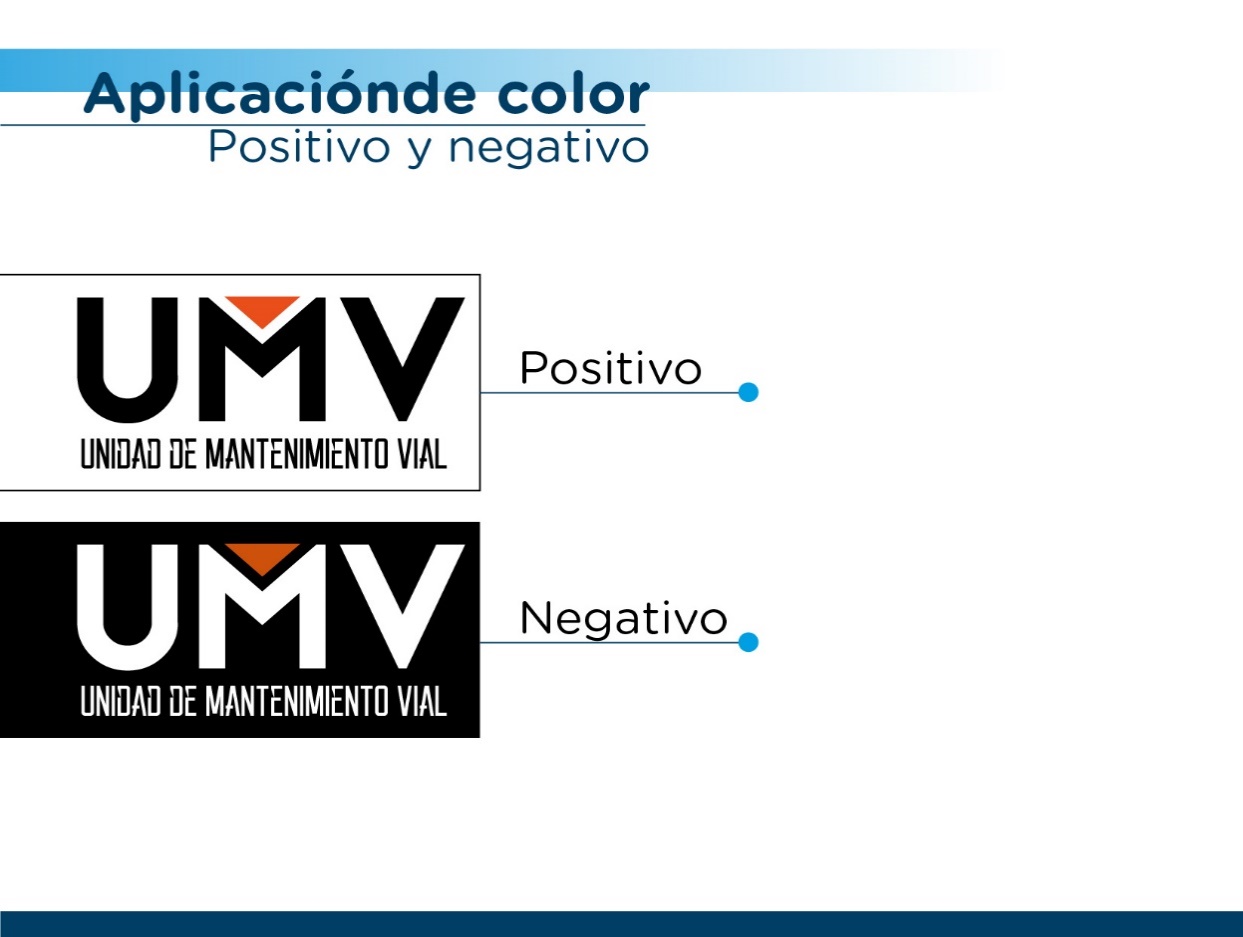 METAS PROYECTO 7858 – RECUPERACIÓN, 
REHABILITACIÓN Y MANTENIMIENTO DE LA MALLA VIAL
META MISIONAL 2020-2024: 2.308 km-carril de conservación de malla vial de la ciudad (local, intermedia, arterial y rural).
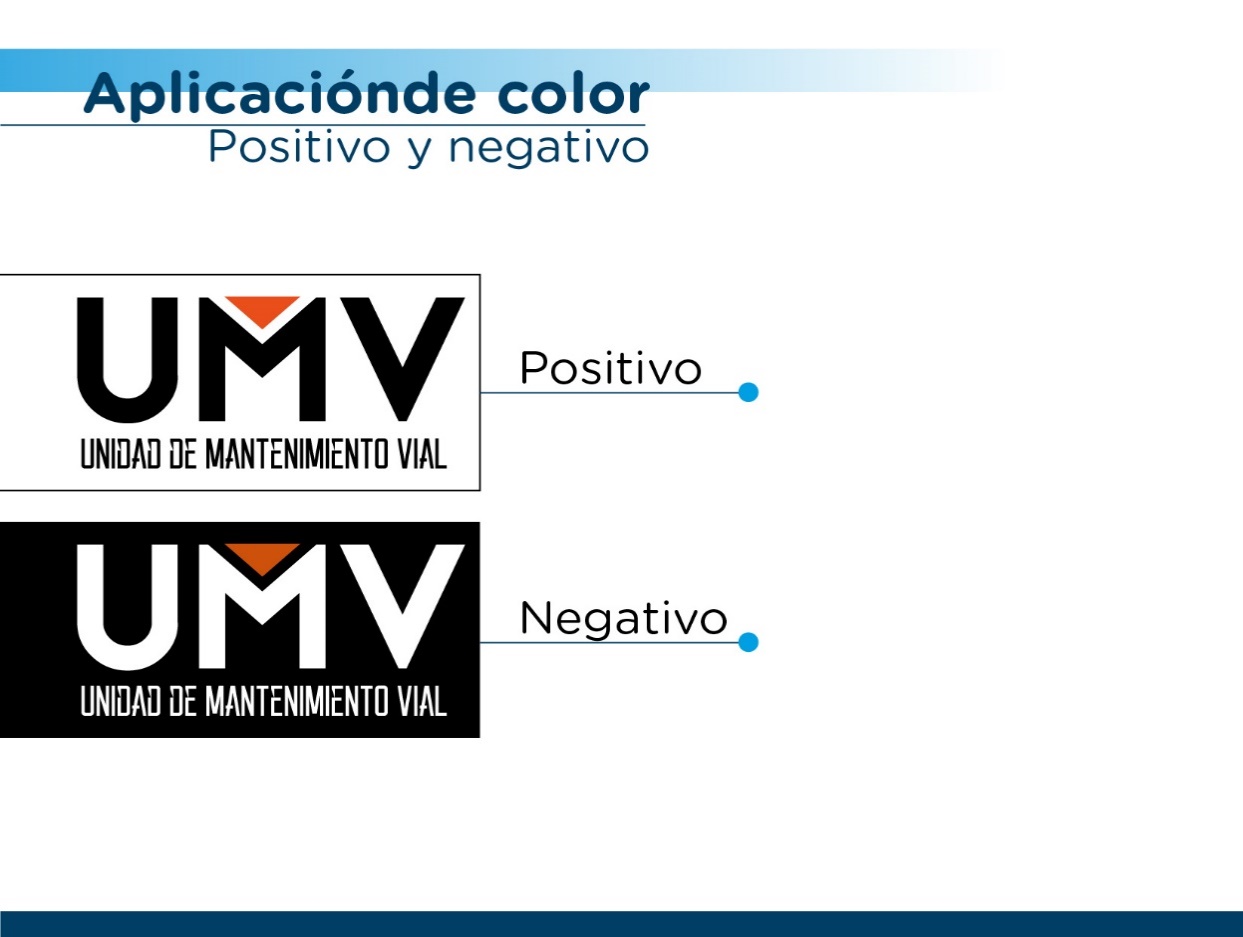 Fuente: Plan de Desarrollo Distrital 2020 - 2024.
Resultados 2020
Localidad de Bosa
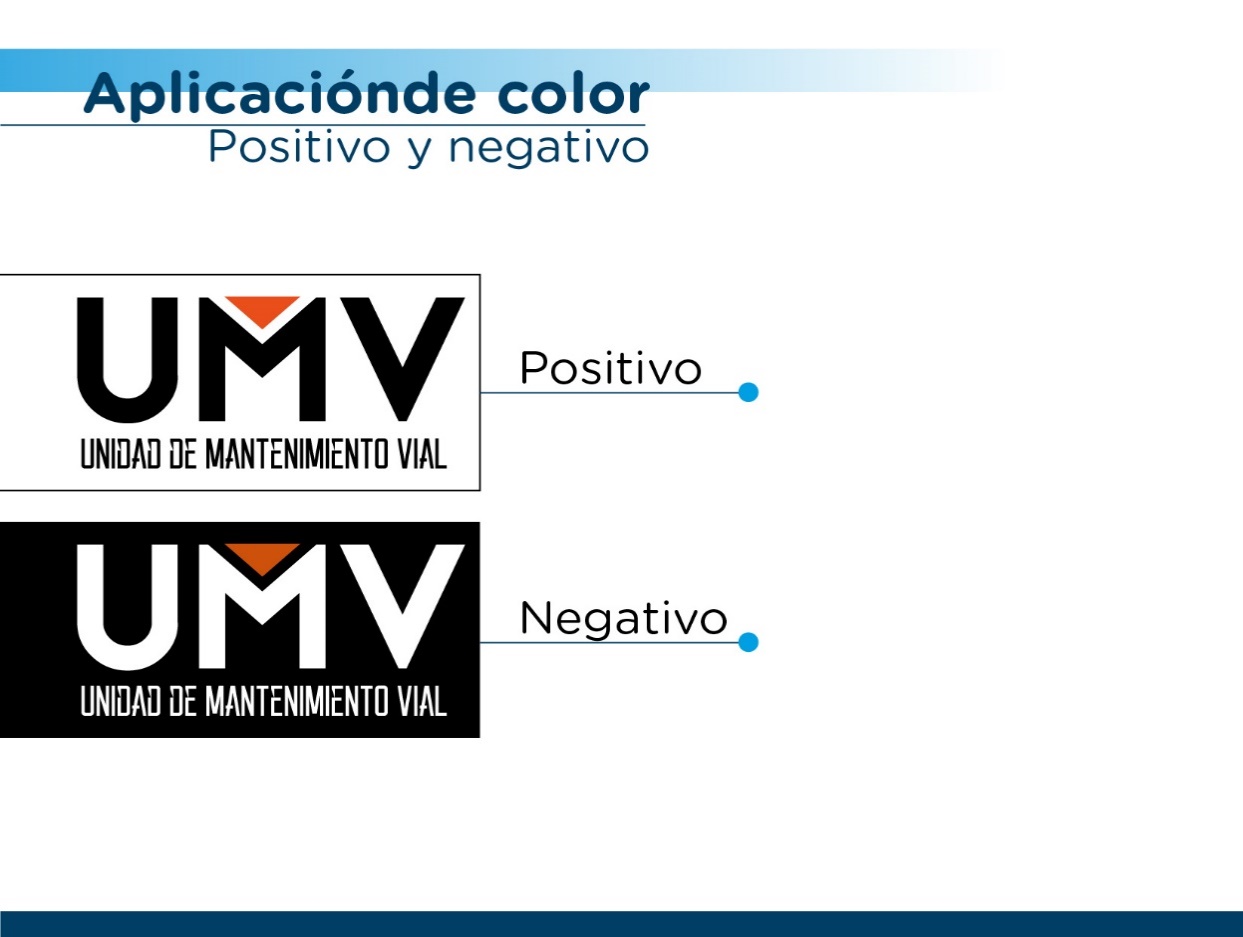 Presupuesto invertido malla vial local: $3.425 millones
$1.506 millones correspondientes al PDD Bogotá Mejor para todos y 
$1.919 millones del PDD Un Nuevo Contrato Social y Ambiental para la Bogotá del Siglo XXI
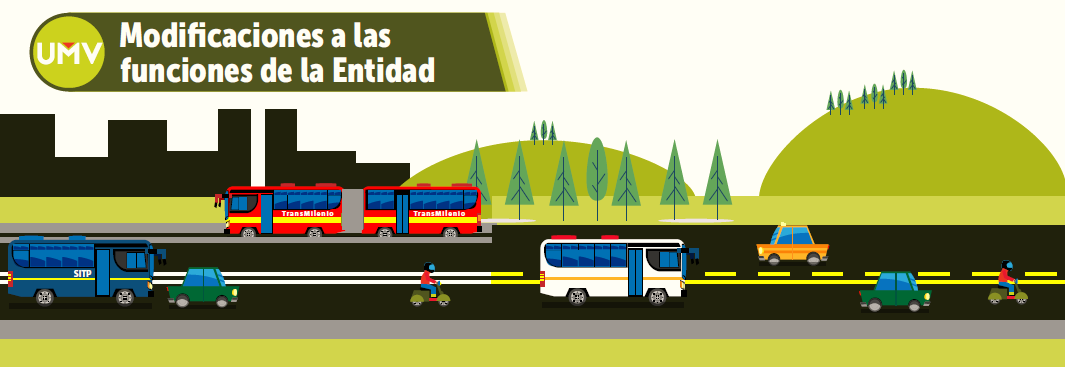 Resultados 2020
Localidad de Bosa
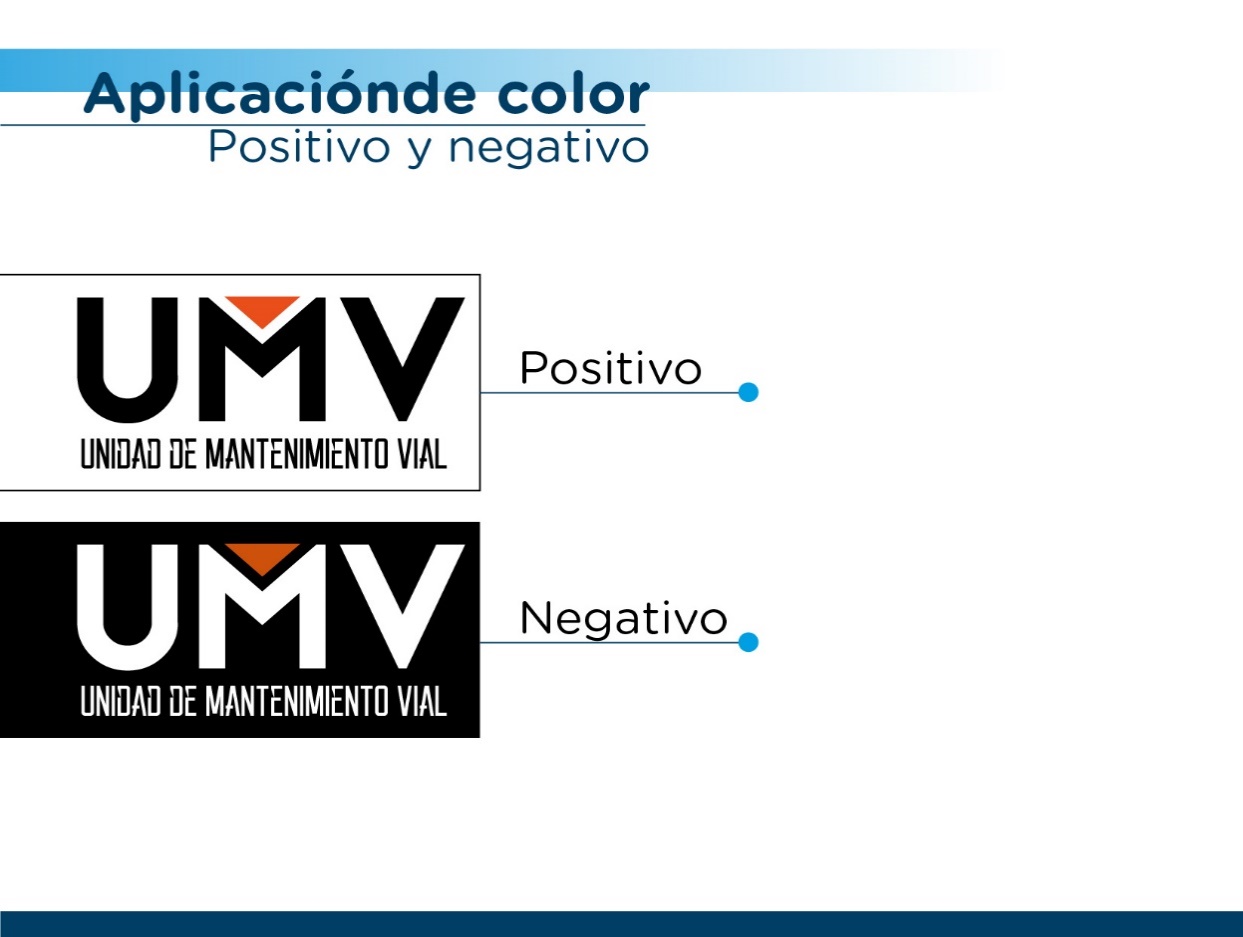 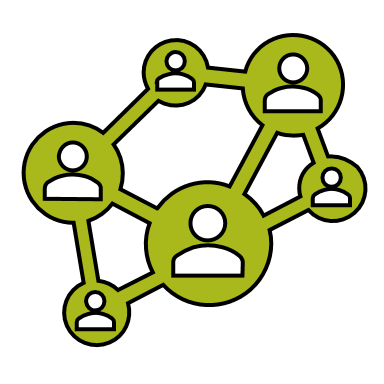 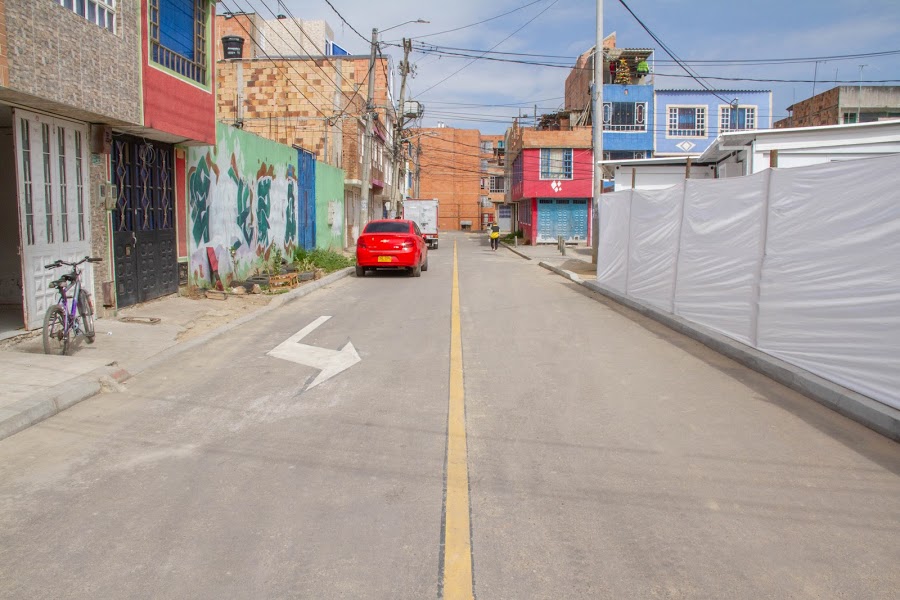 Segmentos Intervenidos
Malla Vial Local e intermedia
97
12,57  Km-carril 4.027 huecos
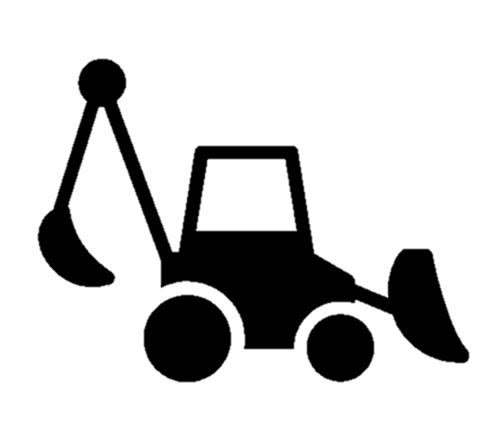 Barrios
33
0,3 Km-carril 
498 huecos
Tv. 80D Diag. 66 Sur a Calle 68 Sur  -Jiménez de Quesada II Sector
Malla Vial Arterial
UPZ
5
Intervenciones
Localidad de Bosa
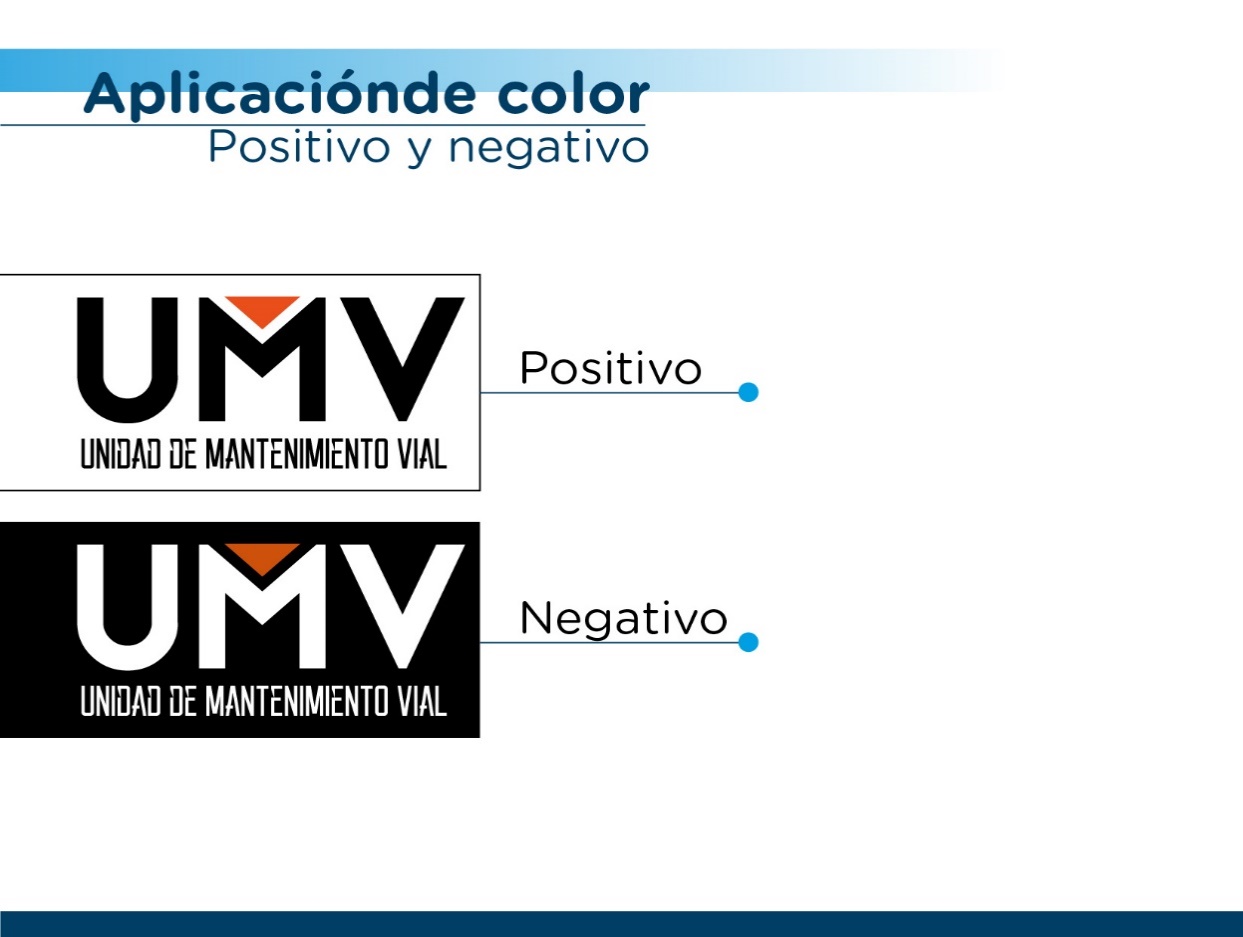 Antes
Después
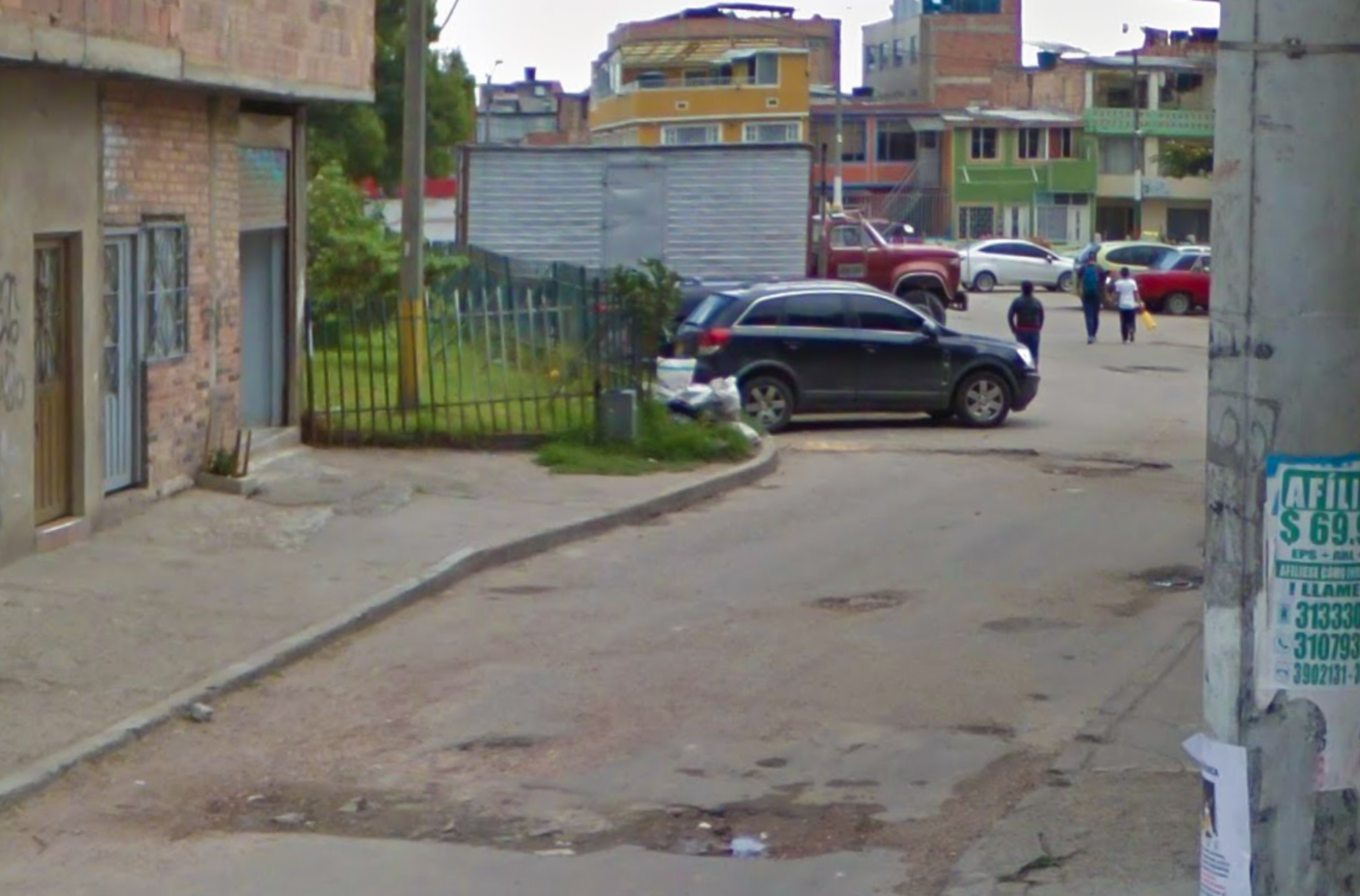 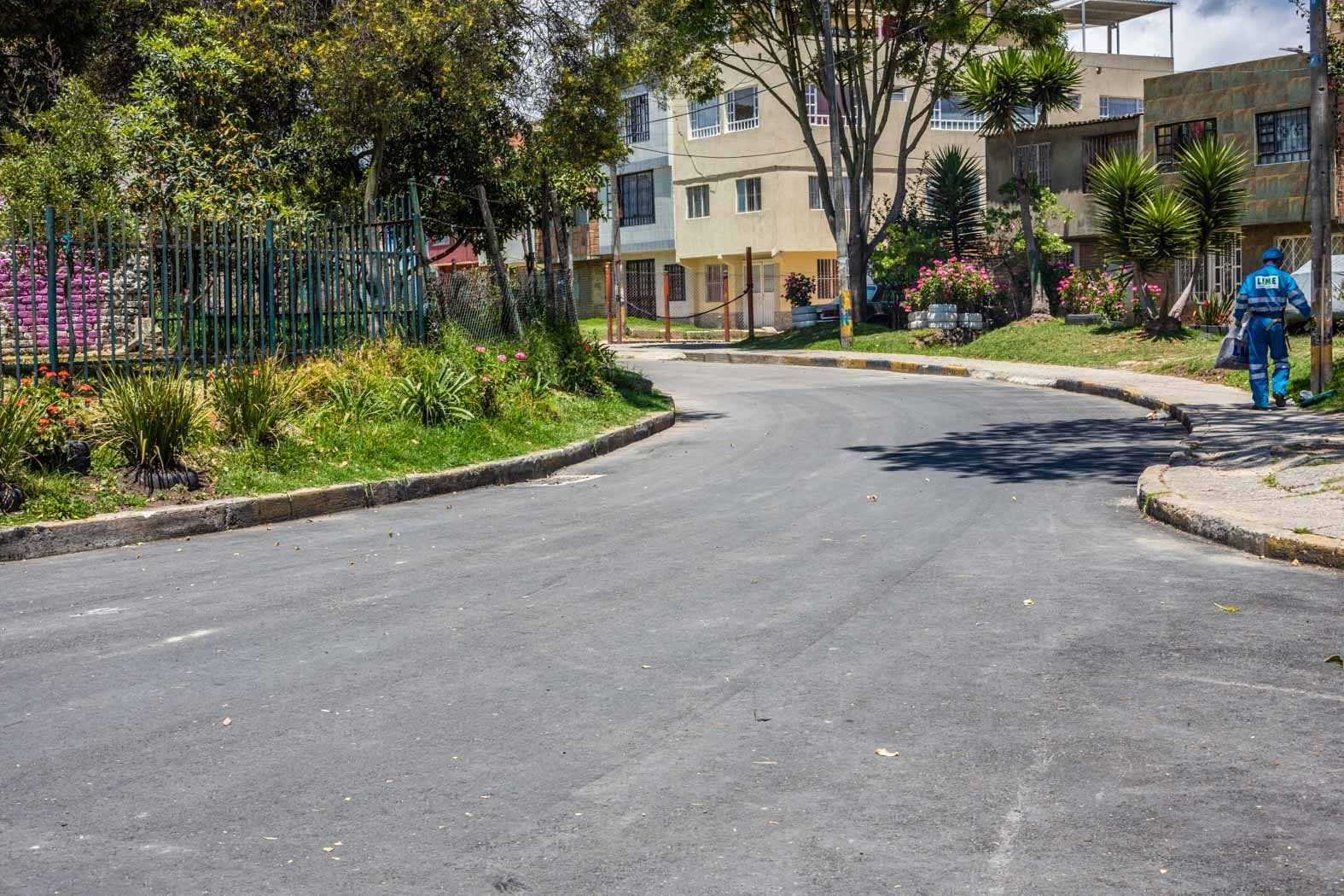 Tv. 80D Diag. 66 Sur a Calle 68 Sur  -Jiménez de Quesada II Sector
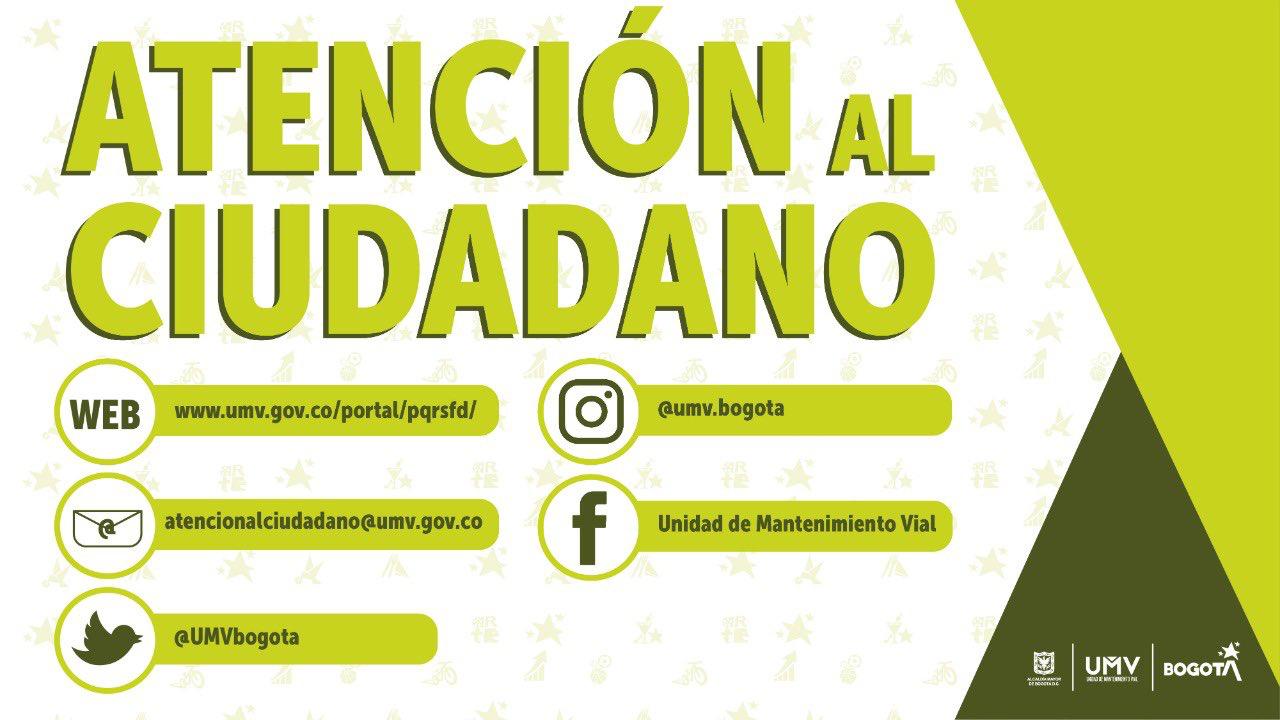